Neizlječive bolesti
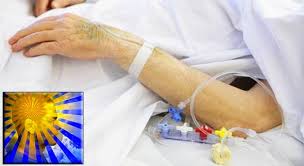 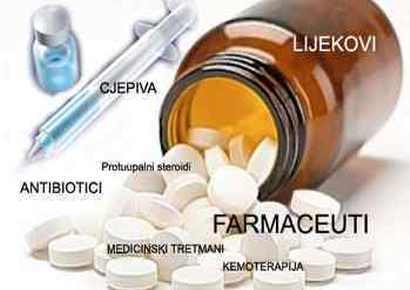 Uvod
Ovu temu smo odabrali zato što u svijetu ima nažalost sve više i više neizlječivih bolesti. Neke bolesti se teško izliječe, a neke dovode i do smrti. Neke od njih koje ćemo vam prikazati su: HIV ili AIDS, ebola, zika virus, leukemija.
HIV ili AIDS
Uzročnik HIV je retrovirus koji napada specifične stanice obrane organizama,stanice iz grupe leukocita,on svojim enzinom reverzna transkriptaža nameće svoj genski kod te tako zaražena stanica umnožava viruse i uništava se.
 Način prenošenja : HIV se najčešće prenosi spolnim činom , miješanjem nekih od tjelesnih izlučevina oboljelog s onima zdravog čovjeka – sa majke na dijete u trudnoći
Simptomi: HIV  virus znatno oslabi imuni sustav čovjeka , a to iskorištavaju kako mikroorganizmi  koji redovno žive na i u čovjeku tako i organizmi koji dolaze izvana. Ostatak imunološkog sustava nije dovoljno jak da se  odupre HIV virusu pa je bolesnik dobra podloga za razne oportunističke infekcije npr. Proljevi,rakovi,upale. 
HIV- pozitivne osobe požive i preko deset godina bez ikakvog znaka bolesti. Osoba na kraju umire od raznih infekcija pluća, tumora i drugo.
Pojava i širenje bolesti:
1981. godine je iz Los Angelesa otkrivena dotad nepoznata bolest. U početku je AIDS smatran bolešću homoseksualaca, trebalo je nekoliko godina da se dokaže suprotno, sve dok nisu počeli obolijevati žene i djeca.
 Procjena broja odraslih i djece koje žive s HIV-om:
 Sjeverna Amerika 1,3 milijuna  Istočna Azija:800000        
  Karibi: 230000                                 Oceanija:75000
  Južna Amerika:1,3 milijuna         
  Zapadna Europa: 760000
HIV ili ADIS
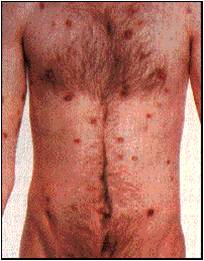 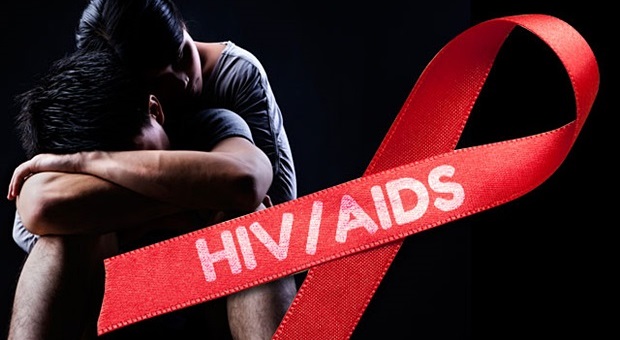 Ebola
Ebola je bolest koja se pojavljuje rijetko , no karakterizira je pojava teške kliničke slike u oboljelih i visoki postotak smrtnosti. 
Prenosi se direktnim kontaktom s krvlju i  ostalim tjelsenim tekućinama.
Smrtnost se kreće oko 60% ali može biti i do 90% gdje su najčešće epidemije ebole.                   Epidemije ebole najčešće su u zabačenim seoskim područjima. Ebola se ne može prenjeti zrakom.
simptomi ebole
Simptomi koji u početku uključuju: nagli porast temperature, glavobolja i jake bolove u tijelu, a kasnije izrazitu slabost koja se pogoršava mučninom i povračanjem.
 zastupljenost  ebole
Ebola je zastupljena u 4 Afričke države: Gvineji, Liberiji, Nigeriji i Leoneu.
Ebola
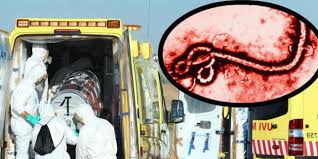 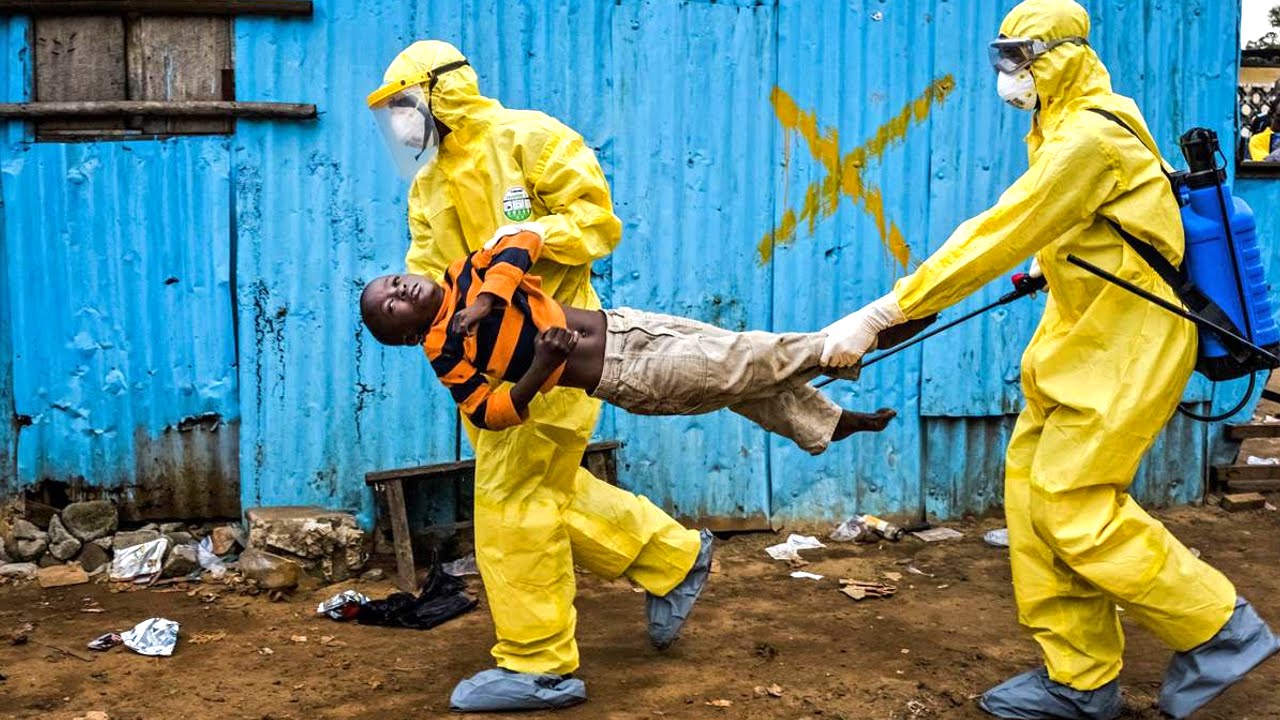 Leukemija
UZROCI:Ne znaju se točno uzroci ove bolesti , ali danas je poznato da se može pojaviti zbog genetskih  faktora,izloženosti kemikalijama i radijacijama ili je može uzrokovati bakterija ili virus. Bolest može godinama biti prisutna u organizmu , a da se ne zna za nju. U velikom broju slučajeva dijagnosticira se slučajno.

 TIPOVI:Postoje mnogi tipovi i pod tipovi leukemije , ovisno o tome kako se bolest razvija i koji tip krvnih stanica je zahvaćen bolešću.
Simptomi:
Simptomi leukemije su čest umor , gubitak apetita i tjelesne težine , povišena tjelesna temperatura , ućestalna znojenja , sklonost krvarenju i pojavljivanju modrica , bol u kostima ... Variraju od osobe do osobe
Liječenje
Ne postoji univerzalni lijek za sve pacijente. Terapija ovisi o tipu leukemije, dobi pacijenta, stupnju bolesti i općem stanju organizma. Akutne leukemije je potrebno početi liječiti čim prije, dok kronične ne zahtijevaju brz postupak liječenja, ali je izlječenje jako rijetko. U većini slučajeva oboljele se podvrgava kemoterapiji, zračenju središnjeg živčanog sustava, a ponekad i presađivanju koštane srži. Osnovni lijekovi: kortikosteroidi i citostatici- primjenjuju se peroralno, intravenski, intratekalno. Daju se krvni derivati.
Leukemija
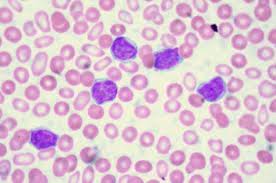 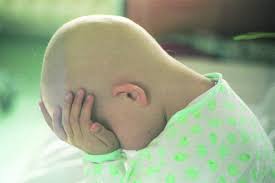 Zika virus
Južnom Amerikom širi se zika virus. Virus prenose komarci, a manifestira se simptomima kao što su bolovi u zglobovima i teške glavobolje. Lijeka i cjepiva nema samo se ublažavaju simptomi. No zaraze li se trudnice posljedice bi mogle biti puno gore. 
OTKRIĆE VIRUSA- Virus je otkriven 1947.godine. Od tada je harao po Africi, jugoistočnoj Aziji i na pacifičkim otocima.
Djeca se rađaju s poremećajem zbog kojeg imaju malu glavu i mozak se ne može razviti
Virus se širi jako brzo.
U Hrvatskoj nema zika virusa, mali je rizik da se pojavi jer tigrasti komarci koji prenose virus nisu zaraženi.
Zika virus
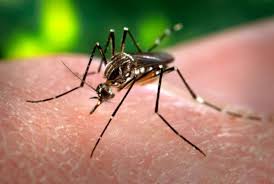 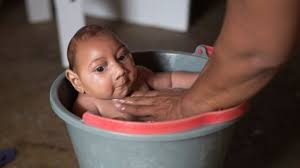 KRAJ
           
                        prezentacija-6.a 